Figure 2. Injections sites in areas 45A and 12r and major cytoarchitectonic features used for their areal attribution. ...
Cereb Cortex, Volume 20, Issue 1, January 2010, Pages 141–168, https://doi.org/10.1093/cercor/bhp087
The content of this slide may be subject to copyright: please see the slide notes for details.
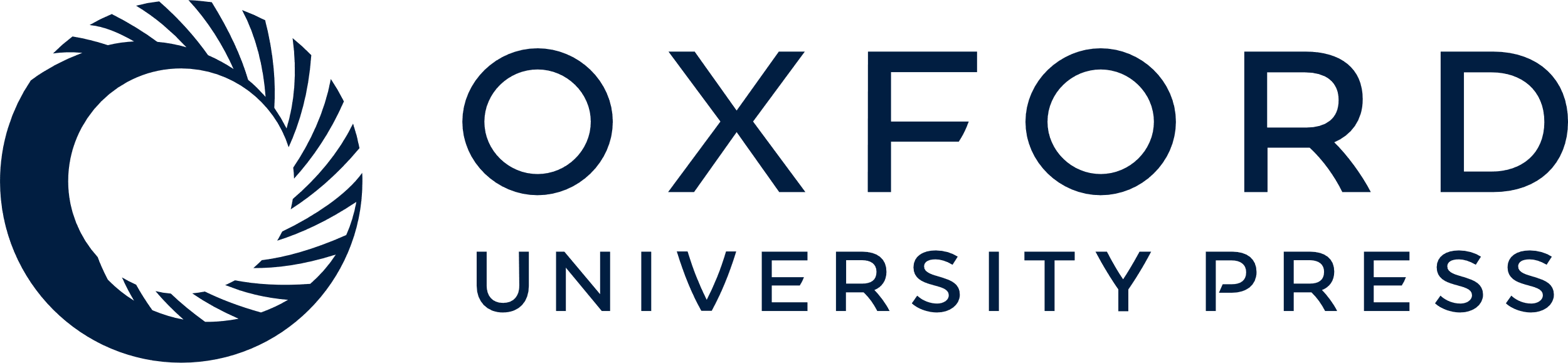 [Speaker Notes: Figure 2. Injections sites in areas 45A and 12r and major cytoarchitectonic features used for their areal attribution. Upper row: low-power photomicrographs showing, in A1 and B1, the injection sites in area 45A of Cases 37l FB and 36l CTBg, respectively, and, in C1, the injection site in area 12r of Case 26l FB; arrows mark the borders of the injected area. Middle row: photomicrographs of Nissl-stained sections through area 45A from Cases 37l (A2), 36l (B2), and 26l (C2) showing the evident increase in cell size from the upper to the lower part of layer III, which is a distinguishing architectonic feature of area 45A; the fields in A2 and B2 were taken from sections adjacent to those in A1 and B1, respectively. Lower row: photomicrographs of Nissl-stained sections through area 12r from Cases 37l (A3), 36l (B3), and 26l (C3) showing a cell-dense, rather homogeneous layer III, which distinguish this area from area 45A; the field in C3 was taken from a section adjacent to that in C1. Calibration bar, shown in A2, applies to A2-C3. Abbreviations as in Figure 1.


Unless provided in the caption above, the following copyright applies to the content of this slide: © The Author 2009. Published by Oxford University Press. All rights reserved. For permissions, please e-mail: journals.permissions@oxfordjournals.org]